MODUULI 2
Yrityksen perustamisen kulmakivet
Eettisen elintarvikeyrittäjyyden ohjelma (EFE)
Yrittäjyyden kulmakivet
Luovuutesi ja idean hyväksyminen
01
Menestyvän elintarvikeyrityksen rakentaminen ei ole helppoa. 
Mukana on monia kriittisiä vaiheita alkuperäisen idean hyväksymisestä liiketoimintamallisi ulkoasun määrittämiseen ja kaikki tämä liittyy projektisi rahoittamiseen.
Tässä moduulissa tuomme esille näitä uuden yrityksen perustamiseen liittyvistä käytänteistä sekä siitä, kuinka voit pitää yrityksesi kasvavana ja kestävänä myös tulevaisuudessa.
SMART-tavoitteet
02
Tavoitteiden määrittäminen – Liiketoimintasuunnitelman luominen
03
Rahoitus ja matkasi rahoittaminen
04
Uuden yrityksen perustamisen laillisuus
05
Myynnin ja markkinoinnin merkitys
06
01
Luovuutesi ja idean hyväksyminen
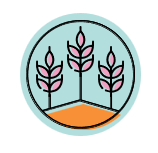 Luovuuden merkitys…
Luovuus on erittäin tärkeää eettisille ruokayrittäjille useista syistä:
Luovuus johtaa innovatiivisten ratkaisujen kehittymiseen, jotka asettuvat hyvien käytäntöjen kanssa
Luovuus johtaa erilaistumiseen markkinoilla
Luovuus on avainasemassa kuluttajien sitouttamisessa ja kouluttamisessa eettisistä ruokavalinnoista
Luovuus mahdollistaa eettisten ruokayrittäjien mukautumiskykyyn vastata muuttuviin kuluttajien mieltymyksiin.
Mahdollisuus, joka piilee luovuudessa
Eettisillä ruokayrittäjillä on potentiaalia innostaa ja vaikuttaa laajempaan elintarviketeollisuuteen. Osoittamalla eettisten käytäntöjen elinkelpoisuutta ja menestystä luovilla lähestymistavoilla, ne voivat innostaa suurempia elintarvikeyrityksiä omaksumaan kestävämpiä ja eettisempiä käytäntöjä.
Luovuus voi olla katalysaattori alan laajuiselle muutokselle ja saada aikaan myönteisiä vaikutuksia laajemmassa mittakaavassa, jossa edistetään läpinäkyvyyttä, rehellisyyttä ja sitoutumista eettisiin arvoihin.
IDEASI hyväksyminen
1
Tunnista ongelma tai mahdollisuus
Kun on kyse luovuuden tai ideoiden pätevöittämisestä liiketoiminnan kehittämisen alkuvaiheessa, ruokayrittäjät voivat ottaa huomioon useita tekijöitä arvioidakseen heidän potentiaaliaan.
Tässä on joitain vaiheita, joita voit tehdä:

Muista, että yrittäjyys on iteratiivinen prosessi. On tärkeää pysyä sopeutumiskykyisenä, avoimena palautteelle ja halukkuuteen toistaa/jalostaa ja kääntyä, kun opit lisää kohdemarkkinoistasi ja toimialastasi.
2
Vahvista ideasi tekemällä markkinatutkimus
3
Arvioi ainutlaatuisuutta ja erilaistumista
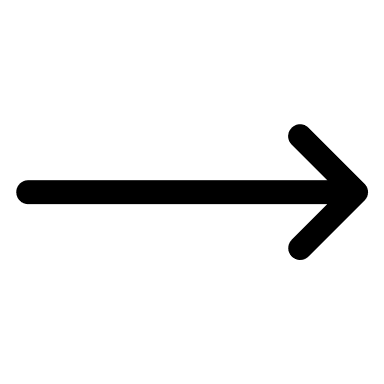 Pyydä palautetta ja vahvistusta
4
5
Kehitä prototyyppi tai konseptin todiste
6
Arvioi skaalautuvuus ja markkinapotentiaali
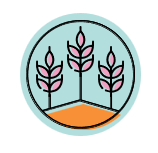 1. Tunnista ongelma tai mahdollisuus
Aloita määrittelemällä selkeästi ongelma tai mahdollisuus, johon ideasi pyrkii. 
Arvioi sen merkitys, laajuus ja mahdollinen vaikutus potentiaalisille asiakkaille tai markkinoille.
Tämä vaihe auttaa sinua ymmärtämään ideasi merkityksen ja sen potentiaalisen arvoehdotuksen.
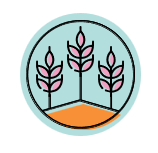 2. Vahvista ideasi tekemällä markkinatutkimus
Markkinatutkimuksen tekemiseen kuuluu tietojen kerääminen kohdemarkkinoistasi, potentiaalisista asiakkaistasi, kilpailijoistasi ja toimialan trendeistä.
Selvitä, onko ruokatuotteellesi tai palvelullesi kysyntää, ja tunnista mahdolliset puutteet tai parannuskohteet olemassa olevissa ratkaisuissa. 
Markkinatutkimus auttaa sinua arvioimaan ideasi elinkelpoisuuden ja mahdollisen markkinoiden sopivuuden.
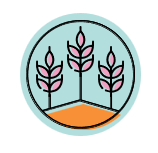 3. Arvioi ainutlaatuisuutta ja erilaistumista
On suositeltavaa arvioida ideasi ainutlaatuisuus ja miten se eroaa olemassa olevista ratkaisuista tai ruokatuotteista. 
Harkitse tarjoaako ideasi uudenlaista lähestymistapaa, innovatiivisia ominaisuuksia tai ratkaisee ongelman tehokkaammin. 
Arvioi, onko ideallasi kilpailuetua ja kuinka puolustettava se on mahdollisia kilpailijoita vastaan.
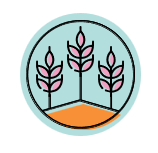 4. Pyydä palautetta ja vahvistusta
Jaa ideasi luotettujen henkilöiden, mentoreiden tai potentiaalisten asiakkaiden kanssa palautteen keräämiseksi. 
Harkitse yrittäjyys- tai ruokaverkostoihin liittymistä, startup-tapahtumiin osallistumista tai slush- / pitch-kilpailuihin osallistumista saadaksesi näkyvyyttä ja saadaksesi objektiivisia mielipiteitä.
Kolmansilta osapuolilta saatu palaute ja hyväksyntä voivat auttaa sinua hiomaan ja parantamaan ideaasi.
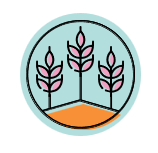 5. Kehitä prototyyppi tai konseptin todiste
Prototyypin tai konseptin todisteen luominen idean toimivuuden ja potentiaalin osoittamiseksi on erittäin hyödyllistä.
Tämä konkreettinen esitys tai näyte voi auttaa mahdollisia sidosryhmiä ymmärtämään ja visualisoimaan konseptisi paremmin.
Sen avulla voit myös testata ideasi käyttökelpoisuutta ja tehdä tarvittavat muutokset ennen lisäresurssien sijoittamista.
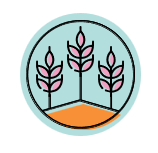 6. Arvioi skaalautuvuus ja markkinapotentiaali
On tärkeää ottaa huomioon ideasi skaalautuvuus ja markkinapotentiaali. 
Arvioi, onko sillä potentiaalia kasvaa ja houkutella merkittävää asiakaskuntaa. 
Arvioi osoitettavissa oleva markkinoiden koko, potentiaaliset tulovirrat ja liiketoimintamallisi pitkän aikavälin kestävyys. 
Toimintakykyisyys ja toteuttamiskelpoisuus ovat elintärkeitä liiketoiminnan kehitykselle.
02
SMART - tavoitteet
SMART-tavoitteet
Ilman konkreettisia tavoitteita on vaikea muuttaa tai parantaa. 
SMART-tavoitteet ovat hyödyllisiä, koska ne sisältävät viisi näkökohtaa, jotka lisäävät selkeyttä, auttavat keskittymään sekä seuraaman ja uudelleen arvioimaan tavoitteita tarvittaessa. 
Tämä viitekehys voi olla hyödyllinen mille tahansa tiimille, joka yrittää harjoittaa tehokasta projektinhallintaa. 
SMART-tavoitteiden viisi näkökohtaa ovat 
Tutkimme mitä SMART-tavoitteet ovat ja miten ne voivat auttaa tiimiäsi ja 	ruokaliiketoimintaasi.
S
SELKEÄ (Smart)
M
MITATTAVISSA (Measurable)
A
SAAVUTETTAVISSA (Achievable)
R
OLENNAINEN (Relevant)
T
AIKATAULUTETTU (Time-bound)
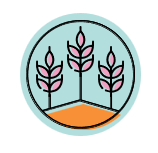 Selkeä
Tietyillä tavoitteilla on haluttu tulos, joka ymmärretään selvästi. 
Tämä voi olla myyntinumero tai tuotteen käyttöönottotavoite tai tuotantoprosessin muutos. 
Olipa se mikä tahansa, tavoite tulee ilmaista selkeästi, jotta kaikki ovat samalla sivulla tavoitteen kanssa. 
Määrittele, mitä saavutetaan ja mitä toimia tavoitteen saavuttamiseksi tehdään.
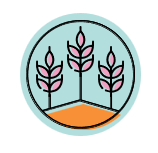 Mitattavissa
Näitä numeroita käytetään tavoitteessa. 
Sinulla on oltava määrällinen tavoite, jotta voit seurata edistymistä.
Ennen kuin aloitat, päätä ja hahmota, mitä tietoja käytetään tavoitteen mittaamiseen, ja määritä menetelmä keräämiselle. 
Esim. miten suuren muutoksen haluat?
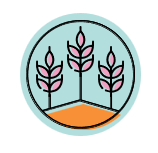 Saavutettavissa
Tavoitteiden pitää olla realistisia tai saavutettavissa olevia, jotta innostus niiden saavuttamiseen säilyy. 
Korkeiden tavoitteiden asettaminen on hyvä asia, mutta saatat haluta jakaa ne pienemmän kokoisiksi paloiksi. 
Jos tavoite ei ole toteuttamiskelpoinen, saatat joutua ensin lisäämään resursseja, jotta voit menestyä. 
Resurssien lisääminen olisi todennäköisesti sen oma SMART-tavoite.
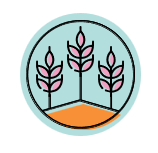 Olennainen
Asettamiesi tavoitteiden tulee olla linjassa yrityksen mission kanssa. 
Esimerkiksi tavoitteittesi pitäisi auttaa sinua tulemaan eettisemmiksi käytännöissäsi tai prosesseissasi. 
Älä aseta tavoitteita vain harjoitukseksi jotain tekemistä varten. 
Yksi tapa määrittää, onko tavoite relevantti, on määritellä 3P:n (Ihmiset – Planeetta – Voitto) keskeinen hyöty.
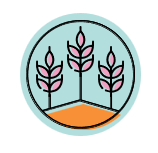 Aikataulutettu
Tavoitteilla tulee olla aikaraja. 
Tavoite ilman aikarajaa ei tee paljon mitään. 
Miten tunnistat onnistumisen tai epäonnistumisen? 
Tästä syystä SMART-tavoitteet asettavat lopullisen päivämäärän. 
Tämä ei tarkoita, että kaikki työ on tehty, mutta se tarkoittaa, että voit arvioida projektin onnistumista tai pyrkiä asettamaan uusia tavoitteita. 
Aika voi antaa motivaatiota menestyä. 
Kun tiedät, missä maaliviiva on, haluat työskennellä saavuttaaksesi tai voittaaksesi 	sen.
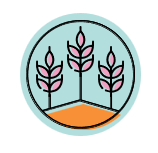 Kuinka saavuttaa tavoitteesi
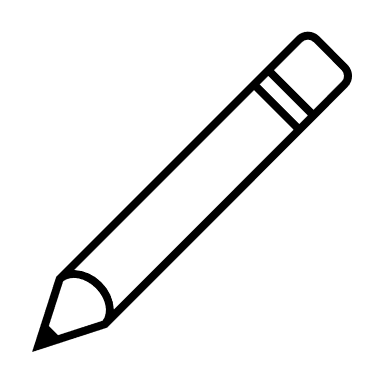 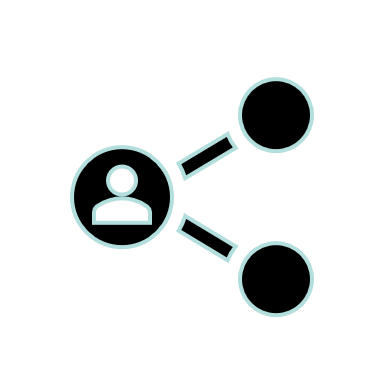 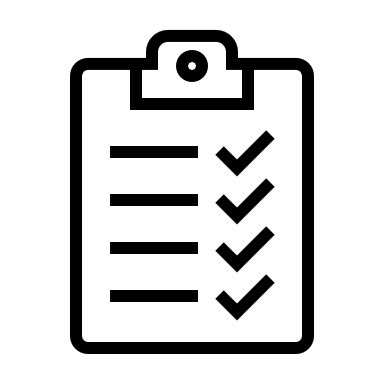 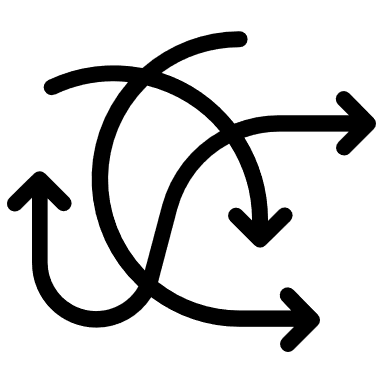 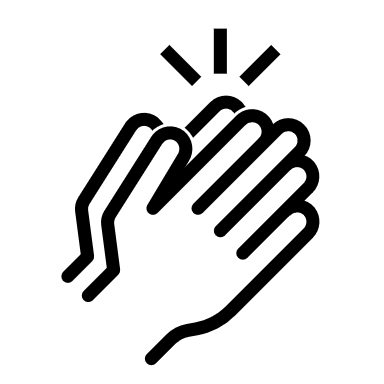 Kirjoita tavoitteet muistiin & aseta ne paikkaan, jossa kaikki näkevät ne
Jaa tavoitteet asiaankuuluvien ihmisten kanssa - Tämä luo vastuullisuuden sävyn
Arvioi edistymistä säännöllisesti - Jos tavoite on kuukausittainen, saatat haluta tehdä päivittäisiä tarkastuksia
Juhli voittoja - pienet onnistumiset auttavat ylläpitämään energiaa työskennellä kohti suurempaa tavoitetta
Ole ketterä - ohjaa energiaa ja muuta kurssia, jos jokin tekemäsi toiminta ei toimi
Esimerkki: SMART-tavoite eettiselle elintarvikeyritykselle
Selkeä: Kasvata paikallisesti tuotettujen ainesosien osuutta tuotetarjonnassa.
Mitattavissa: Hanki vähintään 50 % ainesosista paikallisilta toimittajilta 100 kilometrin säteellä tilikauden loppuun mennessä.
Saavutettavissa: Suorita paikallisten toimittajien perusteellinen arviointi ja luo kumppanuussuhteita niiden kanssa, jotka täyttävät laatustandardit ja eettiset hankintakriteerit
Olennainen: Lisäämällä paikallisesti tuotettujen raaka-aineiden käyttöä tuemme paikallisia maanviljelijöitä, pienennämme hiilijalanjälkeämme ja edistämme paikallista taloutta.
Aikataulutettu: Saavuta 50 %:n tavoite seuraavan 12 kuukauden aikana.
Tämä esimerkki antaa yritykselle selkeän tavoitteen ja mahdollistaa edistymisen seurannan ja arvioinnin.
Harjoitus
Listaa aluksi joitain tavoitteita, jotka haluaisit eettisessä elintarvikeliiketoiminnassasi toteutuvan
Muunna tämä luettelo sarjaksi SMART-tavoitteita noudattamalla yllä olevaa rakennetta
Arvioi jatkuvasti ja järjestä uudelleen ajan myötä
03
Tavoitteiden määrittäminen – Liiketoimintasuunnitelman luominen
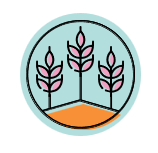 Mikä on seuraavaksi, kun määrität tavoitteitasi?
Teet tätä kurssia, koska haluat varmistaa, että eettinen elintarvikeyrityksesi menestyy kaikilta osin. Liiketoimintasuunnitelman luominen on askel oikeaan suuntaan tällä matkalla, ja se voi avata ovia rahoitukselle jne… Ennen kuin kirjoitat liiketoimintasuunnitelmasi, sinulla on oltava ideoita mahdollisuuksista laajentaa niitä. 
Tässä työstämisessä on muutama vaihe:
Luovuus ja ideointi: kuten edellisessä osiossa käsiteltiin
Arvosta näitä ideoita: hyödynnä niitä ja niihin liittyviä mahdollisuuksia
Ota resurssit käyttöön: kerää ja hallitse resursseja, joita saatat tarvita
Suunnittelu ja hallinta: Priorisoi, järjestä ja määritä parhaat ratkaisut sen toteuttamiseksi.
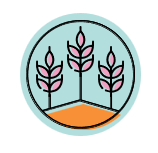 Luodaan liiketoimintasuunnitelmasi … tulevaisuudellesi!
Liiketoimintasuunnitelman laatimiseen kuuluu strateginen ajattelu yrityksestäsi ja suunnitelman tekeminen suunnitelmasi toteuttamiseksi. Siemenen kylväminen!
Tällä kurssilla autamme sinua kehittämään yksinkertaisen ja käytännöllisen liiketoimintasuunnitelman, jonka avulla voit saavuttaa kasvutavoitteesi. 
Autamme sinua muotoilemaan eettisiä yrityksesi tavoitteita, sillä se perustuu työkaluihin, malleihin ja resursseihin, jotka auttavat sinua, kuten suunnitteluajatteluprosessi, liiketoimintamallipohja ja tosielämän tapaustutkimukset.
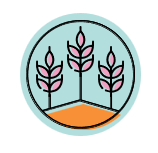 Ensinnäkin liiketoimintasuunnitelma on…
… yrityksen elinkelpoisuuden ymmärtämiseksi tehty tutkimus, jossa analysoidaan tuotantotoimintoja, taloutta, markkinoita ja muita näkökulmia.
Lyhyesti sanottuna se on selkeä ja järjestelmällinen tapa ennakoida yritykselle tarvittavat resurssit ja odotettu tuotto. 
Tämä vähentää riskejä ja epävarmuustekijöitä
Tulos, jonka haluamme saavuttaa tässä osiossa:
1
2
3
Kehitä omasi LUOTTAMUSTASI JA KYKYÄSI MUKAUTUA LISÄÄ suunnitelmaa vastaamaan muuttuviin markkinoiden tarpeisiin niiden ilmaantuessa.
Tuota ja toteuta KÄYTÄNNÖN LIIKETOIMINTASUUNNITELMA tuodaksesi liiketoiminnan kasvua elintarvikeyrityksellesi.
Perusta PROSESSIT LIIKETOIMINTASUUNNITELMAN VIESTINTÄKSI yrityksesi menestyksen kannalta tärkeille sidosryhmille.
Liiketoimintasuunnitelman luominen elintarvikeyrityksellesi
Iso kuva ensin…
Kyllä, täällä puhutaan liiketoiminnasta, mutta tulkitaan!
Kilpaileva pelisuunnitelmasi
Strategia
Mitä haluat olla
Näkemys
Arvot
Mitä uskot ja harjoitat
Tehtävä
Miksi olet olemassa
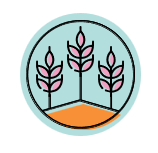 Strategisen suunnittelun vaiheet…
Keskity "suuriin kiviin" ja luo yksisivuinen suunnitelma tai kangas…jatkuvasti Tarkista ja parantele suunnitelmaa
Määrittele liiketoimintamallisi: Liiketoimintamalli kuvaa taloudellista moottoria, joka ohjaa liiketoimintaasi
Suorita tehokas strateginen suunnitteluprosessi: Tämän pitäisi olla hyvin harkittua ja hyvin suunniteltua
Valmistele: saadaksesi käsityksen eettisestä elintarvikeyrityksestäsi, markkinoista ja kilpailijoistasi
Aloita visiolla: miltä elintarvikeyrityksesi tulevaisuus näyttää? Mieti sen ainutlaatuisuutta, sen erityispiirteitä ja mitä sinun yrityksesi voi saavuttaa
Ruoka ihmisille – Planeetta – Voitto
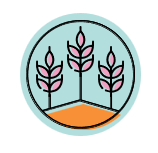 Liiketoimintamalli …
Olet tunnistanut missiosi ja pätevöittänyt ideasi, nyt sinun on määriteltävä LIIKETOIMINTAMALLI.
Tämä on työkalu, joka koostuu Suunnitelmasta, jota käytetään liiketoiminnan eri resurssien ja avainosien järjestämiseen.
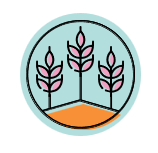 Liiketoimintamalli…
Liiketoimintamalli kuvaa, kuinka elintarvikeyrityksesi LUO, TOIMITTAA JA VALLOITTAA ARVON kaikissa yhteyksissä.
Yrittäjänä sinun tulee odottaa liiketoimintamallisi muuttuvan ja mukautuvan säännöllisesti vastaamaan asiakkaiden tarpeita ja vaatimuksia sekä reagoivan tapahtumiin (esim. Covid).

Liiketoimintamallisi on pohjimmiltaan yrityksesi visio
Kuinka Business Model Canvas voi auttaa sinua…
Business model canvas (BMC) on liiketoiminta- ja markkinointityökalu, joka toimii oppaana yritysten omistajille liiketoimintamallien luomisessa. Koska se on yksinkertainen malli, se auttaa yritysten omistajia näkemään, kuinka kaikki keskeiset liiketoiminnan elementit sopivat yhteen.
Business model canvas -pohja on suunniteltu auttamaan yritysten omistajia pohtimaan, kuinka he aikovat täyttää yrityksensä asiakkailla, rahalla ja resursseilla kerralla. Se voi auttaa sinua selvittämään, mitä kohdeyleisösi haluaa, kuinka aiot myydä tuotteitasi ja/tai palvelujasi, ja jopa ennustaa, kuinka paljon tuloja 	aiot tuottaa kuukausittain.
Kuinka luoda Canvas -malli elintarvikeyrityksellesi
Kuten olemme tutkineet, liiketoimintamallipohja on avain liiketoiminnan suunnittelussa. Se on välttämätön liiketoiminnan työkalu, jota yritysten omistajien on käytettävä, kun he luovat liiketoimintasuunnitelmia tai kehittävät liikeideoita. Yrittäjät voivat luoda liiketoimintamallipohjan vastaamalla jokaiselle 9:lle  osiolle annettuihin kysymyksiin:
1. Tärkeimmät yhteistyökumppanit 	6. Jakelukanavat
2. Avaintoiminnot 			7. Potentiaaliset asiakkaat
3. Keskeiset resurssit 			8. Kustannusrakenne
4. Arvoehdotus 			9. Tulovirrat
5. Asiakassuhteet
Strategyzerin Business Model Canvas…
Tässä lyhyessä videossa kerrotaan, kuinka voit kartoittaa olemassa olevia malleja tai suunnitella uusia liiketoimintamalleja käyttämällä Business Model Canvasin yhdeksää ´rakennuspalikkaa´ tai osiota.
Business Model Canvas Explained – YouTube
1. Tärkeimmät yhteistyökumppanit
Tämän osion tulisi sisältää luettelo kaikista organisaatioista ja henkilöistä, joiden on oltava mukana elintarvikealan menestyksen aikaansaamisessa. 
Ota muistiin:
Ketkä ovat tärkeimmät yhteistyökumppanisi? 
Keitä muita kiinnostaa yrityksen menestyminen?
Miten he edistävät sen kasvua?
Miten kukin kumppani voi osallistua?
Tarvitsevatko he korvausta ponnisteluistaan? Kuinka paljon?
2. Avaintoiminnot
Tämä osio sisältää luettelon kaikista tehtävistä, jotka on suoritettava, jotta eettinen elintarvikeliiketoimintamallisi toimisi.
Mitä toimia tarvitaan arvolupauksesi tukemiseksi?
Mitä toimia tarvitaan tukemaan suhteita kuluttajiin?
Mitä toimia tarvitaan tulolähteiden tukemiseksi?
3. Keskeiset resurssit
Keskeiset resurssit -osion tulisi keskittyä siihen, minkä tyyppisiä laitteita, työvoimaa ja varoja tarvitaan tämän liiketoiminnan menestymiseen.
• Mitä laitteita tarvitaan tämän yrityksen perustamiseen?
• Millaista työvoimaa tämä eettinen elintarvikeyritys vaatii ? Omaa? Muualta?
• Kuinka paljon rahoitusta tarvitaan tämän yrityksen perustamiseksi?
4. Arvoehdotus
Arvoehdotus -osiossa kerrotaan, mitä asiakaskuntasi saa vastineeksi rahoilleen ja ajalle.
Mikä tekee tuotteestasi tai tarjouksestasi ainutlaatuisen?
Mitä arvoa se tuo muihin vastaaviin elintarvikealan yrityksiin verrattuna?
Mitä erilaisia etuja eettinen elintarvikeyrityksesi tarjoaa asiakkailleen?
Miten pystyt erottamaan itsesi muista markkinoilla olevista merkeistä tai tuotteista?
5. Asiakassuhteet
Asiakassuhteet -osion tulee sisältää kaikki tavat, joilla aiot kommunikoida kuluttajien kanssa, mukaan lukien sosiaalinen media tarjouksesi mainostamiseksi:
Kuinka kommunikoit kuluttajien kanssa ostajan koko matkan ajan?
Mikä on paras tapa markkinoida eettistä elintarvikeyritystäsi?
Mitä sosiaalisen median alustoja käytät?
6. Jakelukanavat
Jakelukanavat-osiossa kerrotaan, kuinka ruokatuotteesi tai palvelusi myydään.
Mitkä ovat parhaat myyntikanavat tavoittaaksesi kohdeyleisösi/asiakkaasi?
Miten nämä kanavat on integroitu?
Mitkä kanavat toimivat parhaiten?
Mitkä kanavat ovat kustannustehokkaimpia?
7. Potentiaaliset asiakkaat
Tämä osio sisältää luettelon kaikista kohderyhmäsi potentiaalisista asiakkaista.
Miten tunnistat asiakassegmenttisi?
Mitkä ovat heidän demografiset tiedot?
Millä maantieteellisillä alueilla tätä eettistä elintarviketuotetta tarjotaan?
Miksi nämä tietyt ryhmät ostaisivat minulta kuin muut, jotka myyvät samanlaisia ​​tuotteita kuin minä?
8. Kustannusrakenne
Tämä-osiossa luetellaan kaikki, mitä sinun tulee investoida voidaksesi johtaa eettistä elintarvikeliiketoimintaasi hyvin.
Mitä eri kustannuksia tämän yrityksen perustamiseen ja hoitamiseen liittyy?
Kuinka paljon rahaa tarvitsen etukäteen?
Mitä resursseja voin hankkia itselleni ilman lisäkuluja?
Jos olet esimerkiksi luomassa verkkomyyntiä harjoittavaa yritystä, on tärkeää sisällyttää mukaan esimerkiksi isännöintikulut tai verkkosivustojen suunnittelukulut. Jos käynnistys vaatii fyysisiä tuotteita, sinun on otettava materiaalit ja työvoimakustannukset huomioon tässä kankaan osassa.
9. Tulovirrat
Tulovirrat -osio on luettelo kaikista tavoista, joilla aiot ansaita rahaa eettisestä elintarvikeyrityksestäsi.
Mitkä ovat tulojeni eri kanavat?
Kuinka paljon voin tienata jokaisesta?
Mitä resursseja voin tarjota ilman, että niihin liittyy lisäkustannuksia tai kuluja?
Harjoitus: Luo Canvas -malli yrityksellesi
Käytä tätä sapluunaa yhdistämään kaikki osat. Muista, että sen on oltava ytimekäs ja erittäin selkeä.
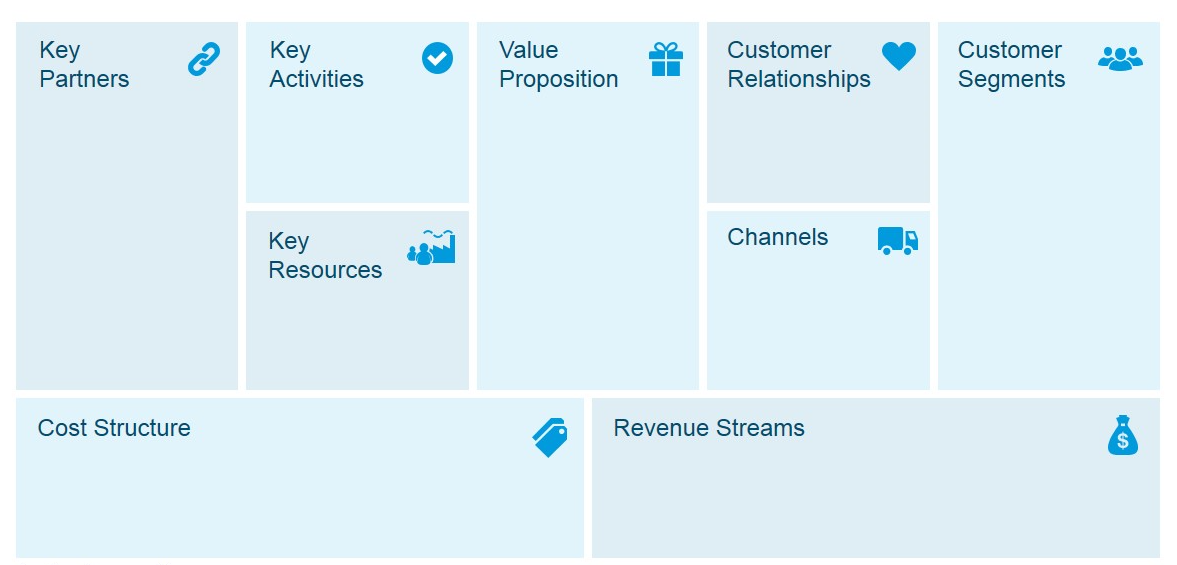 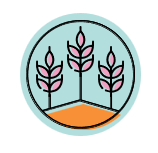 Tässä on joitain hyödyllisiä ja helppokäyttöisiä resursseja, jotka auttavat sinua tällä matkalla…
Strategyzer on täydellinen alusta, jossa on useita menetelmiä, työkaluja ja malleja, joilla voit vangita liiketoimintamallisi.
Pääsy ilmaiseen sisältöön tämän linkin kautta
https://www.strategyzer.com/resources/canvas-tools-guides
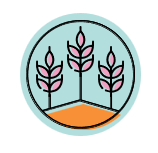 Mitä olet oppinut tähän mennessä …
Tehokas liiketoimintamalli auttaa sinua selvittämään elementtejä, kuten:

Sinun liiketoimintakonseptisi
Mitä ongelmaa ratkaiset ja kenelle?
Miten sinun eettinen ruokatuote pääsee perille asiakkaille?
Miten yrityksesi pysyy kilpailukykyisenä?
Kaikki tulot ja kulut, joita voit ennakoida.
Liiketoimintasuunnitelmamme jatkuu…
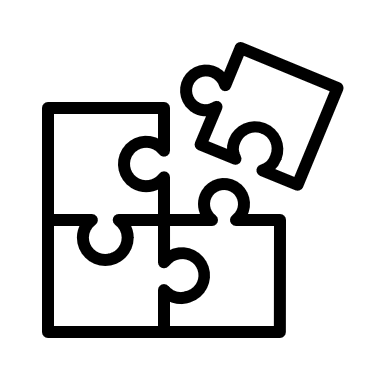 W
Liiketoimintasuunnitelman keskeisenä osana on yrityksesi vahvuuksien, heikkouksien, uhkien ja mahdollisuuksien tunnistaminen. 

Voimme saada nämä suorittamalla SWOT-analyysin ja saada puuttuvia palapelin puuttuvat palasia
S
O
T
SWOT-analyysi
Sisäinen
HEIKKOUDET
Asioita, jotka yrityksestäsi puuttuu
Mitä kilpailijasi tekee paremmin
Resurssien rajoitukset
VAHVUUDET
Mitä teet hyvin
Ominaisuuksia, jotka erottavat sinut kilpailijoista
Ammattitaitoinen / osaava henkilökunta
Sinun USP (ainutlaatuinen myyntiehdotus)
SWOT-analyysi on yksinkertainen, mutta tehokas kehys minkä tahansa yrityksen tai projektin vahvuuksien hyödyntämiseen, heikkouksien parantamiseen, uhkien minimoimiseen ja mahdollisuuksien suuriman mahdollisen hyödyn hyödyntämiseen.

SWOT-analyysi on prosessi, jossa voit tunnistaa sisäiset ja ulkoiset tekijät, jotka vaikuttavat sinun eettiseen yrityksen tai projektin tulevaisuuden 	suorituskykyyn.
UHAT
Nousevat kilpailijat
Säännösten muuttaminen
Muuttaa asiakkaiden asennetta yritykseesi
MAHDOLLISUUDET
Alipalvellut markkinat
Vähän kilpailijoita alueella
Nouseva tarve, jonka voit täyttää
Projektiin osallistuminen
Ulkoinen
Vahvuudet:
Tämä viittaa elintarvikeliiketoimintasi sisäisiin osa-alueisiin. Näiden alueiden tutkiminen auttaa sinua ymmärtämään, mikä toimii. Voit sitten käyttää tekniikoita, joiden tiedät toimivan – vahvuuksiasi – muilla alueilla, jotka saattavat tarvita lisätukea, kuten toimitusketjun parantaminen jne.
Kun tarkastelet yrityksesi vahvuuksia, kysy itseltäsi:
Mitä teemme hyvin? Tai mitä teemme parhaiten?
Mikä on ainutlaatuista tuotteessamme tai palvelussamme on?
Mistä kohde-asiakkaamme pitävät meistä?
Mitkä ominaisuudet voittivat kilpailijamme?
Heikkoudet:
Tämä viittaa sisäisiin alueisiin, jotka ovat suoriutuneita. On hyvä idea analysoida vahvuutesi ennen heikkouksiasi, jotta voit luoda perustan onnistumiselle ja epäonnistumiselle. Sisäisten heikkouksien tunnistaminen tarjoaa lähtökohdan näiden alueiden parantamiselle.
Tunnista liiketoiminnan heikkoudet kysymällä:
Mitkä aloitteet eivät toimi ja miksi?
Mitä voidaan parantaa?
Mitkä resurssit voisivat parantaa suorituskykyä?
Kuinka sijoitumme kilpailijoihimme verrattuna?
Mahdollisuudet:
Mahdollisuudet SWOT:ssa johtuvat olemassa olevista vahvuuksistasi ja heikkouksistasi sekä kaikista ulkoisista mahdollisuuksista, jotka saavat sinut parempaan kilpailuasemaan. 
Nämä voivat olla mitä tahansa markkinoilla olevia tuotteita, joita haluaisit parantaa, tai alueita, joita ei tunnistettu analyysisi kahdessa ensimmäisessä vaiheessa.
Koska on monia tapoja luoda mahdollisuuksia, on hyödyllistä kysyä nämä kysymykset ennen aloittamista:
Mitä mahdollisuuksia syntyy paikallisesti/alueellisesti?
Onko palveluissamme markkina-aukkoja?
Mitkä ovat liiketoiminatavoitteemme vuodelle?
Mitä kilpailijamme tarjoavat?
Uhat:
SWOT-uhat ovat alueita, jotka voivat aiheuttaa ongelmia. Heikkouksista poiketen uhat ovat ulkoisia eivätkä ole sinun hallinnassasi. 
Tämä voi sisältää mitä tahansa maailmanlaajuisesta pandemiasta kilpailuympäristön muutokseen.
Tässä on muutamia kysymyksiä, jotka sinun on esitettävä itsellesi ulkoisten uhkien tunnistamiseksi:
Mitkä elintarvikealan muutokset ovat huolestuttavia?
Mitä uusia markkinatrendejä on näköpiirissä?
Missä kilpailijamme ylittävät meidät?
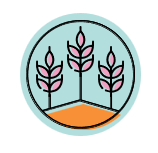 Nyt voit syventää…
Sinun liiketoimintakonseptisi – Mainostamalla yritystäsi ja elintarvikkeitasi tai palveluitasi kestävällä ja eettisellä tavalla ja osoittaakseen hyödyn ihmisille – planeetalle – voitolle
Mitä ongelmaa ratkaiset ja kenelle? – Epäeettisiä ja haitallisia ruokajärjestelmiä antamalla uuden sukupolven elintarvikeyrittäjiä perustamaan, kasvattamaan ja mukauttamaan eettisiä elintarvikeyrityksiä ja varustamalla kouluttajilleen työkaluja ja tarvittavia resursseja.
Miten luot asiakasarvoa?– Eettisten ja kestävien elintarviketuotteiden kautta, jotka johtavat parempaan ruokajärjestelmään, jossa ihmisten ja planeetan terveys on kriittistä.
Miten tuotteesi tai palvelusi saapuu asiakkaille? - Ihannetapauksessa fyysisiä tuotteita lyhyiden toimitusketjujen kautta ja kehittämällä alan kumppanuuksia.
Miten yrityksesi pysyy kilpailukykyisenä? - Jatkuvasti Innovoimalla ja monipuolistamalla jatkuvasti tuotetarjontaasi ja tapaasi palvella markkinoita eettisin keinoin.
Kaikki tulot ja kulut, joita voit ennakoida -Kuinka voit lisätä tuloja sijoittamalla tuotteesi uudelleen premium-markkinoille?
Kootaan LIIKETOIMINTASUUNNITELMAASI…
Kuten aiemmin mainittiin, liiketoimintasuunnitelma on kirjallinen asiakirja, joka kuvaa liiketoimintaasi tavoitteiden, strategioiden, myynnin, markkinoinnin ja talouden kannalta.

Liiketoimintasuunnitelma auttaa sinua:
selventämään liikeideasi
havaitsemaan mahdolliset ongelmat
asettamaan tavoitteesi
mittaamaan edistymistäsi
Tarvitset liiketoimintasuunnitelman, jos haluat turvata sijoituksen tai pankkilainan. Se voi myös auttaa vakuuttamaan toimittajat ja mahdolliset sidosryhmät tukemaan sinua.
Liiketoimintasuunnitelman kirjoittaminen…
Seuraavat asiakirjat ovat liiketoimintasuunnitelmamalleja ja apuvälineitä, joita voit ladata, muokata, tulostaa ja täyttää auttaaksesi sinua aloittamaan kasvu- tai kehitysmatkasi…
Uusyrityskeskus – liiketoimintamalli
Yrittäjät – tietopankki – liiketoimintamalli
Yrityksen perustaminen.net
Nyt on aika tehdä ensimmäinen luonnos liiketoimintasuunnitelmastasi ja koota kaikki tähän mennessä tekemäsi työt yhteen asiakirjaan!
Älä tässä vaiheessa murehdi liikaa taloudellisista asioista … käsittelemme tätä tarkemmin seuraavassa osiossa
04
Rahoitus ja yritystoimintasi rahoittaminen
Rahoituksen kolme päävaihetta…
1
2
3
Täytä RAHOITUS-HAKEMUS
ESITÄ ideasi mahdollisille rahoittajille
Luo vankka LIIKETOIMINTASUUNNITELMA
Suoritetaan liiketoimintasuunnitelmaasi... Kassavirran budjetointi
Yksinkertainen kassavirtabudjetti korostaa mahdollisia lainatarpeita ja auttaa osoittamaan pankinjohtajalle, että sinulla on kyky hallita taloutta tehokkaasti ja maksaa lainat takaisin.

Kassavirtabudjetointiin on kaksi keskeistä elementtiä
Kassavirran suunnittelu
Tarkista/valvo
1. Kassavirran suunnittelu
Mitä sinun pitäisi sisällyttää?
Yksinkertainen vastaus on kaikki!
Kaikki ja kaikki, mistä jakson aikana maksetaan, ja mistä tahansa lähteestä tulevat rahat on sisällytettävä.
Kassavirta on rahan liikkumista yritykseen ja sieltä pois tietyn ajanjakson aikana. 
Kassavirran ennustaminen sisältää ennustamisen tuleva kassavirran pankkitileille ja sieltä pois. 
Rahavirtojen säännöllinen ennustaminen on tärkeää erityisesti kolmentyyppisille yrityksille:
uusille yrityksille
nopeasti kasvaville yrityksille
yrityksille, joiden myyntimallit ovat arvaamattomia, esimerkiksi kausiyritykset, kuten elintarviketuottajat
2. Tarkista / Hallitse
Ensimmäinen askel tarkastelussa ja valvonnassa on vertailla todellista kulutusta siihen, mitä oli ennustettu / odotettu.
Mitä eroja on suunnitelman ja todellisten kassavirtojen välillä? Tulivatko kaikki odottamasi laskut perille? Olivatko kaikki laskut odotusten mukaiset (esim. toimitukseen käytetyn ajoneuvon huolto)?
Toinen askel on ymmärtää, miksi nämä erot syntyivät. Oliko myynti odotettua pienempi? Tuliko odottamaton lasku?
Kolmas askel on päättää, mitkä ovat seuraukset ja mitä voit tehdä niille. On erittäin tärkeää tunnistaa ongelmat ja ryhtyä toimiin mahdollisimman pian.
Tarvitset myös tuloslaskelman eli voitto- ja tappiotilin
Voitot ja tappiot -tili tai tuloslaskelma, on taloudellinen raportti, joka sisältää yhteenvedon tuloistasi, menoistasi ja voitoistasi/tappioistasi tietyn ajanjakson aikana (yleensä yli vuosineljänneksen tai vuoden)
Tuloslaskelma -selvitys osoittaa henkilön kyvyn tuottaa myyntiä, hallita kuluja ja tuottaa voittoa. 
Käyttämällä tuloslaskelmaa elintarvikeliiketoiminnassasi siirryt käyttämään taloustietoja järkevämpien päätösten tekemiseen.
Rahapuhetta ja rahoitusta…
Nyt kun sinulla on liiketoimintasuunnitelmasi  ja ennakoidut taloustiedot valmiina, on aika puhua rahasta.
Tässä osiossa selvitetään rahoitusmahdollisuudet ja yritämme ohjata sinua kohti toteuttamiskelpoisia vaihtoehtoja seuraten Eettisen yrittäjyyden käsikirjassa annettuja ohjeita.
Apuraharahoituksen löytäminen on
yhteyksien tekemistä
saada tietää, mitä rahoitusta on tarjolla ja
päättää, sopiiko se sinulle ja yrityksellesi vai ei.
Opit parhaita vinkkejä apurahojen kirjoittamiseen ja pitchingiin sekä kuinka hyödyntää monien rahoitusvoimaa.
Menestys rahoituksen saamisessa on kuin kakun tekoa!
Kaikille yrityksille haaste rahoittaa projekteja tai kasvua voi olla melko pelottava. 
Joskus saatat tarvita vain yhden rahoituslähteen, mutta usein kannattavuuden parantamiseksi tarvitaan useita rahoituslähteitä tai rahoittajia.
Tapa, jolla lähestyt rahoitusta, riippuu aineksista (sinusta ja hanke-ehdotuksestasi), ja sinun on noudatettava reseptiä.
Reseptin noudattaminen on helppoa, kun sinulla on ohjeet, ja sen yritämme antaa sinulle tässä.
Ennen kuin alat etsimään rahoitusta
Ota hetki aikaa TARKASTELUUN & KESKITY sinun PRIORITEETTEIHISI:
Mitkä ovat prioriteettisi seuraavan 1-3/5 vuoden aikana?
Aloitus, selviytyminen, uudistuminen vai kasvu?
Uudet mahdollisuudet vai samat toiminnot, mutta parantuneet?
Sama valuma-alue vai kauempana?
Onko digitalisaatiossa muutoksia?
ESG-tekijäsi – ympäristöön, yhteiskuntaan ja hallintoon liittyvät tekijät tai näkymät.
Vastaukset näihin auttavat sinua määrittelemään onnistuneen rahoitushakemuksen ainekset
Mistä voit saada taloudellista tukea?
Tässä osiossa esittelemme sinulle
Yksityissijoittajat, ystävät ja perhe
Mikroluotto ja mikrorahoitus
Joukkorahoitus
Pankkilainat
Apurahat
1. Yksityinen sijoitus
Yksityinen sijoitus voi olla hyvä vaihtoehto aloittavalle yritykselle varsinkin kun et pysty täysin todistamaan yrityksen perustaa. Siitä voi myös olla etuja, kuten vahva kontaktipohja/neuvoja ja apua, joita perinteiset lainanantajat eivät tarjoa.
Eettisenä yrittäjänä sinun on ehkä aloitettava läheltä kotia ystävien ja perheen avulla, mutta yrittää pitää henkilökohtaiset ja ammatilliset suhteesi erillään, jos mahdollista, toimittamalla kaikki kirjallisesti ja selittämällä selkeästi projektiisi sijoittamiseen liittyvät riskit - ja varmista, että he ymmärtävät, että he voivat menettää sijoituksensa. Älä ota riskiä menettää ystäviä tai perhettä investoimalla yritykseesi!
2. Mikroluotto ja mikrorahoitus
Kysy yhteisöltäsi/verkostoiltasi
Et ehkä tiedä, mistä aloittaa. On ehkä parasta aloittaa läheltä kotia. Tapaa muita elintarvikeyrittäjiä, ruokaverkostoja tai paikallista osuuskuntaasi. Toinen vaihtoehto on ottaa yhteyttä paikalliseen yrityskehitystoimistoon. Joitakin vaihtoehtoja, jotka voivat olla käytettävissä, ovat:
Mikroluotolla tarkoitetaan yleensä yksityishenkilölle tai ryhmälainauksena tarjottavia, usein ilman vakuuksia olevia pieniä lainoja.
Mikrorahoitus viittaa laajempaan valikoimaan rahoitustuotteita ja -palveluita, mukaan lukien lainat ja muut pienituloisille asiakkaille suunnatut 	taloudelliset tuet
Lisää: EaSI-ohjelman mikrorahoitus ja yhteiskunnallinen yrittäjyys, EU
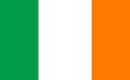 Esimerkki, Mikrorahoitus Irlanti
Mikrorahoitus Irlanti tarjoaa pieniä lainoja valtion mikroyrityslainarahaston kautta. Rahaston tarkoituksena on auttaa aloittavia ja vakiintuneita yrityksiä saamaan liiketoimintaansa tarvitsemansa rahoituksen
Mitä ne tarkoittavat mikroyrityksellä? Se on yksinkertaisesti pieni yritys, jossa on alle 10 työntekijää ja alle 2 miljoonan euron vuosiliikevaihto. He auttavat tarjoamalla vakuudettomia yrityslainoja 2 000–25 000 euroa kaupallisesti kannattaviin ehdotuksiin.
Yksittäiset elinkeinonharjoittajat, yhtiöt ja osakeyhtiöt ovat kaikki oikeutettuja hakemaan.
Joen hakemus Microfinance Irelandiin – YouTube
3. Joukkorahoitus
Joukkorahoitus on hankkeen rahoittamista keräämällä monia pieniä rahasummia suurelta joukolta ihmisiä. Joukkorahoitus ei ole vain loistava tapa kerätä rahaa verkossa liikeideaa tai projektia varten, vaan samalla rakentaa yhteisöä ja parantaa näkyvyyttä / uskottavuutta sinulle ja yrityksellesi.
Onko joukkorahoitus oikea sinulle?
Joukkorahoitus sopii tietyntyyppisille yrityksille – yleensä startup-yrityksille tai alkuvaiheen projekteille, jotka etsivät suhteellisen pieniä summia. Joukkorahoituksella on korkeampi menestysprosentti tietyillä aloilla, mukaan lukien 	elintarvikealan uudet yritykset.
LUKEA
10 parasta joukkorahoitussivustoa yrittäjille
Joukkorahoitus voi olla kautta:
Ennakkomyynti- kun ihmiset lahjoittavat tietyn tuotteen luomiseen ja saavat tuotteen julkaisun yhteydessä.
Vertaislainaus- jossa jokainen lainanantaja saa taloudellista korvausta tai tuottoa sijoitukselleen.
Osakelainaus- kun ihmiset lainaavat rahaa yksityishenkilöille tai järjestöille vastineeksi osakkeista.
Hyväntekeväisyys- kun lahjoitetaan henkilölle tai projektille, eikä saa vastineeksi taloudellista tai aineellista tuottoa.
Eri alustat mahdollistavat erilaisia ​​varainhankintamalleja. Oikean rahoitusmallin löytäminen projektillesi on tärkeä askel onnistuneen kampanjan kannalta.
Asiointi pankkisi kanssa –

Ohjeet ja rajoitukset
4. Pankkilainat
Yrityslaina pankista on perinteinen tapa rahoittaa yritystäsi. Useimmissa tapauksissa vankka LIIKETOIMINTASUUNNITELMA on välttämätöntä pankin vakuuttamiseksi, että olet tukemisen arvoinen.
Valitse luottorajan tai perinteisen lainan väliltä.
Lainaa oikeaan aikaan
Lainaa oikea summa
Vertaa lainapaketteja – oletko oikeutettu vihreisiin lainoihin jne.
Ole valmis tapaessasi pankkisi
Pidä pankkisi ajan tasalla hyvistä ja huonoista hetkistä
Valitse lähelläsi oleva pankki
Tee ostoksia ennen kuin valitset pankin
Eettinen rahoitus:
Terminä eettinen rahoitus tai kestävä rahoitus käytetään kuvaamaan rahoitusta, joka ottaa huomioon ympäristöön, yhteiskuntaan ja hallintoon (ESG) liittyvät tekijät, jotka vaikuttavat lainanottajaan ja/tai sen omaisuuteen.
Ympäristötekijät ovat niitä, jotka vaikuttavat luontoon ja sisältävät ilmastonmuutoksen, energiatehokkuuden ja jätteenkäsittelyn.

Sosiaaliset tekijät koskevat paikallisia ja maailmanlaajuisia yhteisöjä ja sisältävät työolot, terveyden ja turvallisuuden sekä monimuotoisuuden ja osallisuuden.

Hallintotekijät koskevat lainanottajan sisäistä toimintaa ja päätöksentekoprosesseja, mukaan lukien hallituksen riippumattomuus ja läpinäkyvyys, sekä sen suhteita sidosryhmiinsä, mukaan lukien osakkeenomistajien oikeudet, lahjonnan ja korruption torjunta sekä poliittinen lobbaus.
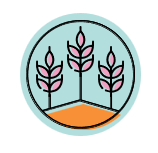 Kolme eettisen rahoituksen pääluokkaa:
Vihreä rahoitus– jossa velkaa annetaan tiettyä "vihreää" hanketta varten, jolla on selkeitä ympäristöhyötyjä, kuten uusiutuvan energian tuotanto tai nollajäte.
Sosiaalinen rahoitus– jossa velkaa myönnetään tiettyyn "sosiaaliseen" hankkeeseen, jonka tarkoituksena on käsitellä tai lieventää tiettyä sosiaalista ongelmaa tai saavuttaa myönteisiä sosiaalisia tuloksia kohdetuensaajille, kuten työttömyyden lievittämiseen tai olennaisten palvelujen saatavuuden parantamiseen tähtääviin ohjelmiin.
Kestävyyteen sidottu rahoitus- jossa varojen lopullinen käyttö ja/tai lainanottajakokonaisuus arvioidaan ja mitataan sovitun, dokumentoidun ESG-mittareiden luettelon perusteella, jolloin positiivinen, mittareiden mukainen käyttäytyminen palkitaan, yleensä rahoituksen kustannusten pienentymisellä.
5. Taloudelliset tukivaihtoehdot … Apurahat
Mikä on apuraha? - YouTube
GRANT on julkisen elimen tai säätiön myöntämä palkinto, yleensä taloudellinen, yksityishenkilöille tai yritykselle tietyn tavoitteen saavuttamiseksi esim. käynnistys, laajennus jne. 
Paikallisia, alueellisia ja valtakunnallisia apurahamahdollisuuksia on monia. Aloita tutkimus siitä, mikä niistä sopii sinulle. Tämä on mielenkiintoinen video siitä, mitä apuraha tekee ja mitä ei.
Tiesitkö?
Kansallisesti rahoittajat / lainanantajat arvioivat, että 50–60 % kaikista vastaanottamistaan ​​hakemuksista hylätään välittömästi, koska ne eivät ole tukikelpoisia eivätkä täytä selkeästi määriteltyjä ohjeita.
Vinkkejä rahoitushakemuksiin…
Unohda rahat (ainakin aluksi) & määrittele projektisi hyvin
Näytä miten projektisi ASETTUU rahoittajiesi tavoitteiden, kriteerien ja päämäärän kanssa
Myy ehdotetun hankkeesi hyödyt laadullisesti ja määrällisesti
Jaa intohimosi ja muista, että ihmiset antavat ihmisille, inhimillisen elementin
Rakenna uskottavuus, ole ammattimainen  ja organisoitu
Vinkkejä rahoitushakemuksiin…
Tarjoa todisteita tarpeesta'. Ei riitä, että sanotaan: "Me tiedämme" Perustele väitteitä asiaankuuluvilla tutkimuksilla.
Kiinnitä erityistä huomiota kestävän kehityksen osiin -miten seuraat, arvioit ja raportoit.
Talous– tiedä yleiskulut, hanki ennusteet, tilit ja tarvittaessa lisärahoitus.
Älä oleta, että rahoittajat tietävät kaiken. Kuvaile taustasi, kykysi ja projektisi totuudenmukaisesti.
Ulkonäöllä on väliä. Helppolukuinen sovellus helpottaa arvioijan elämää.
Tutustu rahoituksen eri vaihtoehtoihin …
Yritystukien tietopalvelu
Uusyrityskeskus
Yrittäjät
Finnvera rahoitusratkaisut
Yritysrahoitus - joukkorahoitus
Miksi ja milloin “hissipuhe” - pitchaus…
Joskus etsiessä rahoitusta, saatat joutua esittelemään projekti-ideaasi rahoittajille (pankeille tai virastoille), kun haet heidän taloudellista tukeaan.
Älä anna Leijonan luola / Diili -kaltaisten TV-ohjelmien horjuttaa sinua näkemästäsi pitching-prosessista!
Seuraavissa dioissa jaamme joitakin keskeisiä oivalluksia siitä, kuinka voit luoda lähes täydellisen hissipuheen / pitchin.
Mikä on pitch - hissipuhe?
”Hissipuhe” on tyypillisesti lyhyt ja ytimekäs esitys, joka tarjoaa kaiken oleellisen ja realistisen tiedon siitä, MIKSI rahoittajien tulisi tukea hanketta taloudellisesti.
Parhaat puheet ovat ne, jotka kertovat tarinan ja esitetään intohimolla, aiheen tuntemuksella ja itsevarmuudella. Ne luovat emotionaalisen yhteyden ja houkuttelevat ihmisiä sitoutumaan/sijoittamaan projektiin.
Hyödynnä omaa parasta tarinankertojatilaasi ja se on avain myyntipuheeseesi. Ihmiset ostavat ihmisiä!
PITCHIN TÄYDELLISET AINEOSAT
Käytä vakuuttavia visuaalisia osia. Ihmiset säilyttävät vain 10 % kuulemastaan
Tunne projektisi kustannukset … säilyttäen samalla vahvan eettisen painopisteen
Kerro  vähän taustaa yrityksesi kehityshistoriastasi ja siitä, ketkä ovat mukana tässä projektissa
Valitse sinun vahvin esiintyjäsi, asemastaan ​​riippumatta.
EI:n kokeminen…katso se oppimiskokemuksena, ei epäonnistumisena!!
Jos resepti ei ole oikea, etkä saa apurahaa, joukkorahastoa tai pankkilainaa - muista käyttää näitä hylkäyksiä oppimiskokemuksena!
EI:n kohtaaminen voi olla masentavaa. Mutta älä anna sen voittaa sinua. Harkitse näitä toimenpiteitä lisätäksesi mahdollisuuksiasi tulla harkittavaksi, parantaaksesi mahdollisuuksiasi saada rahoitusta tulevaisuudessa ja yleisesti ottaen lievittääksesi rahoituksen saamisen aiheuttamaa stressiä.
Mieti lähestymistapaasi: ole rehellinen itsellesi. Kiirehditkö hakemuksen kanssa? Täytitkö todella prioriteetit vai etkö tehnyt itsellesi oikeutta kirjoittaessasi projektistasi? Onko liiketoimintamallissasi puutteita?
Pyydä palautetta  vaikka hylkäyskirjeessäsi olisi hylkäämisen syy, suullisen palautteen pyytäminen antaa joskus täydellisemmän ja avoimemman vastauksen.
Ota selvää, mitä rahoitettiin: rahoittajat julkaisevat usein luetteloita rahoittamisestaan. Tämä voi antaa sinulle käsityksen projektityypeistä, rahoitusmääristä, liiketoiminnan 	vaiheista jne.
Oikea asenne…
Olen missannut yli 9 000 heittoa urani aikana. Olen hävinnyt melkein 300 peliä. 26 kertaa minuun on luotettu, että teen pelinvoittavan heiton ja olen heittänyt ohi. Olen epäonnistunut elämässäni yhä uudelleen ja uudelleen. Ja siksi onnistun!
Michael Jordan,Yhdysvaltalainen yrittäjä ja entinen koripalloilija
05
Uuden yrityksen perustamisen laillisuus
Lailliset vaatimukset ja määräykset
Kuten on käsitelty Eettisen yrittäjyyden käsikirjassa, elintarvikeyrityksen perustaminen Euroopassa edellyttää erilaisten lakisääteisten vaatimusten ja määräysten noudattamista. 
Erityismääräykset voivat vaihdella hieman maiden välillä, koska jotkin näkökohdat määritellään kansallisella tai paikallisella tasolla. 
Siksi on suositeltavaa neuvotella paikallisten viranomaisten kanssa tai pyytää oikeudellista neuvontaa varmistaaksesi, että noudatetaan sen maan erityisvaatimuksia, jossa aiot 	aloittaa elintarvikeyrityksesi.
YRITYKSEN REKISTERÖINTI
1
Sinun on rekisteröitävä elintarvikeyrityksesi sen maan toimivaltaisille viranomaisille, jossa aiot toimia. Tämä edellyttää toimiluvan/rekisteröintitodistuksen hankkimista.
SUUNNITTELULUPA
2
Tämä edellyttää luvan hankkimista paikalliselta suunnittelu-viranomaiselta käyttää tiettyä sijaintia liiketoimintaasi varten.
ELINTARVIKKEET TURVALLISUUSSTANDARDIT JA MÄÄRÄYKSET
3
EU-maissa on tiukat määräykset elintarvikkeiden turvallisuudesta, hygieniasta ja koostumuksesta. Elintarvikkeiden käsittely-, jalostus ja varastointikäytäntöjen on oltava sovellettavien määräysten mukaisia.
ELINTARVIKKEIDEN MERKINNÄT
4
EU-säädökset edellyttävät elintarvikkeiden tarkat ja selkeät merkinnät. Tiedot ainesosista, allergeeneista, ravintoarvoista ja mahdollisista erityisistä ohjeista tai varoituksista on annettava.
TUOTEVASTUU
5
Yrityksen omistajana olet vastuussa myymiesi elintarvikkeiden turvallisuudesta ja laadusta. On välttämätöntä, että sinulla on asianmukainen tuotevastuuvakuutus.
ELINTARVIKKEIDEN TUONTI-/VIENTIASETUKSET
6
Jos aiot tuoda/viedä elintarvikkeita, sinun on noudatettava tulli- ja kauppamääräyksiä. Tämä sisältää tarvittavien lupien ja todistusten hankkimisen.
TOIMI- JA TYÖLAKI
7
Sinun tulee noudattaa toimi- ja työlainsäädäntöä, mukaan lukien palkkauskäytännöt, palkkamääräykset, työaikarajoitukset sekä työntekijöiden työterveys- ja turvallisuusmääräykset
YLEINEN TIETOSUOJA-ASETUS (GDPR)
8
Tietomääräykset ovat elintarvikkeiden aloittamisen kriittinen näkökohta. GDPR on EU:n ensisijainen tietosuojalaki, joka säätelee henkilötietojen käsittelyä. Sinun on varmistettava noudattaminen.
YMPÄRISTÖSÄÄNNÖKSET
9
Näillä määräyksillä pyritään suojelemaan ympäristöä, edistämään kestävyyttä ja varmistamaan, että yritykset toimivat ympäristövastuullisesti.
Ympäristönäkökohdat
Vaikka viimeinen mainitsemamme laillisuus, ympäristönäkökohdat ovat sinulle erityisen tärkeitä, jos aiot harjoittaa EETTISTÄ & KESTÄVÄÄ elintarvikeliiketoimintaa, sillä tällä projektilla ja kurssilla pyrimme luomaan toiminnallasi myönteistä vaikutusta "planeettaan" .
Elintarvikealan säädöksiin liittyy useita, jotka on otettava huomioon elintarvikeyrityksen omistajana, mutta keskustelemme lyhyesti tärkeimmistä tässä…
Jätehuolto
Elintarvikeyritykset tuottavat monenlaista jätettä, kuten pakkausmateriaaleja, ruokajätettä ja ruokaöljyä.
Euroopan maissa on jätehuoltoa koskevia määräyksiä, jotka voivat sisältää vaatimuksia jätteiden lajittelusta, kierrätyksestä ja asianmukainen hävittämisestä.
Sinun on luotava paikallisten määräysten mukaiset jätehuoltokäytännöt ja varmistettava jätteiden asianmukainen käsittely ja hävittäminen.
Lisälukemista: Jätepuitedirektiivi (europa.eu) &
EU:n toimet ruokahävikin torjumiseksi (europa.eu)
Veden käyttö ja säästäminen
Vesi on arvokas luonnonvara, ja veden tehokasta käyttöä kannustetaan.
Joissakin Euroopan maissa on elintarvikealan vedenkäyttöä koskevia erityismääräyksiä, kuten vedenkulutuksen rajoituksia, vettä säästäviä laitteita koskevat vaatimukset ja jäteveden käsittelyohjeet.
Tarkista, mitä paikalliset viranomaiset määrävät.
Lisälukemista: Vesipolitiikan puitedirektiivi (europa.eu)
Energiatehokkuus
Euroopan maat ovat asettaneet tavoitteita energiatehokkuudelle ja kannustaneet yrityksiä omaksumaan energiaa säästäviä tai energiaa tuottavia käytäntöjä
Saatat joutua noudattamaan energiatehokkuusstandardeja, käyttämään energiatehokkaita laitteita ja toteuttamaan toimenpiteitä energiankulutuksen vähentämiseksi elintarvikeliiketoiminnassasi.
Miten yrityksesi voisi tuottaa energiaa?
Kemikaalien käyttö ja vaaralliset aineet
Elintarvikeyritykset käyttävät usein puhdistusaineita, desinfiointiaineita ja muita kemikaaleja. 
On tärkeää käsitellä ja varastoida näitä aineita turvallisesti ja noudattaa niiden käyttöä koskevia määräyksiä. 
Euroopan unionin säädökset, mm. REACH (Kemikaalien Rekisteröinti, Arviointi, Valtuutus, ja Rajoitukset), säätelevät vaarallisten aineiden käyttöä eri teollisuuden aloilla, mukaan lukien elintarviketeollisuudessa.
Pakkaus
Euroopan unioni on ryhtynyt toimiin pakkausjätteen vähentämiseksi, kestävien pakkauksien edistämiseksi ja edistää pakkauskäytäntöjen kiertotaloutta.
Tämä sisältää pakkausmateriaaleja koskevia vaatimuksia, kierrätyssymbolit ja rajoitukset tietyille pakkaustyypeille, kuten kertakäyttöisille muoville.
Sinun tulee olla tietoinen maasi erityisistä pakkausmääräyksistä ja pyrkiä ottamaan käyttöön kestäviä pakkausvaihtoehtoja.
Lisälukemista: EU ehdottaa muutoksia pakkaus- ja jätelainsäädäntöön | Ruokapakkausfoorumi
Saastumisen valvonta
Elintarvikealan yritysten tulee ryhtyä toimenpiteisiin saastumisen, kuten ilmapäästöjen, melusaasteiden ja hajujen ehkäisemiseksi tai minimoimiseksi 
Päästöstandardien, melutasorajojen ja –hajuntorjuntatoimenpiteiden noudattaminen saattaa olla tarpeen toimintojesi luonteesta ja laajuudesta riippuen. 
On tärkeää kuulla paikallisia ympäristövirastoja tai sääntelyelimiä, jotta ymmärrät elintarvikeliiketoimintaasi koskevat erityiset saastemääräykset.
Ympäristöluvat ja -raportointi
Yhteenvetona voidaan todeta, että elintarvikeyrityksesi luonteesta riippuen saatat joutua hankkimaan ympäristölupia tai -lisenssejä. 
Näitä lupia voidaan vaatia sellaisiin toimiin kuin jätevesipäästöihin, ilmapäästöihin tai erityisten laitteiden asentamiseen.
Lisäksi saatat joutua toimittamaan säännöllisesti raportteja tai käydä läpi ympäristöauditointeja varmistaaksesi ympäristömääräysten noudattamisen, uudestaan tarkistaa tarkat tiedot paikallisilta viranomaisilta.
06
Myynnin ja markkinoinnin merkitys
Myynti & Markkinointi…
Vaikka myynnillä ja markkinoinnilla on erilliset roolit, ne ovat tiiviisti kietoutuneet toisiinsa ja toimivat yhteistyössä saavuttaakseen yrityksen tavoitteet.
Markkinointi luo tietoisuutta, luo liidejä (potentiaalisia asiakaita, jotka ovat ilmaisseet kiinnostuksensa yrityksen tuotteisiin tai palveluihin) ja tarjoaa tarvittavat työkalut ja materiaalit myyntiprosessin tukemiseen.
Myynti puolestaan hyödyntää markkinointimateriaaleja, rakentaa suhteita liidien kanssa ja muuntaa ne maksaviksi asiakkaiksi. Samalla tuottaa palautetta, joka voi olla hyödyllistä jatkomarkkinoinnin kannalta.
Myynti & Markkinointi…
Tehokkaat myynti- ja markkinointistrategiat edellyttävät yhdenmukaistamista ja koordinointia.
Sekä myynti että markkinointi ovat tärkeitä liiketoiminnan kasvun edistämisessä, asiakkaiden houkuttelemisessa ja pitämisessä sekä tuottotavoitteiden saavuttamisessa.
He työskentelevät yhdessä luodakseen bränditietoisuutta, viestiäkseen arvoehdotuksista, rakentaakseen asiakassuhteita, edistääkseen myyntikonversioita ja viime kädessä edistää yrityksen menestystä. 
Seuraavien diojen aikana kerromme keskeisiä syitä, miksi myynti ja markkinointi ovat tärkeitä eettisille elintarvikeyrityksille
Eettisten arvojen edistäminen
Myynti ja markkinointi tarjoavat eettisille elintarvikeyrityksille mahdollisuuden viestiä arvoistaan, missiostaan ja sitoutumisestaan kestävään, reiluun kauppaan, eläinten hyvinvointiin, luomukäytäntöihin tai muihin eettisin näkökohtiin.
Tehokkaiden markkinointikampanjoiden avulla yritykset voivat valistaa kuluttajia ja lisätä tietoisuutta eettisten ruokavalintojen myönteisistä vaikutuksista edistäen tietoisten kuluttajien välistä syvempää 	yhteyttä ja uskollisuutta.
Luottamuksen ja maineen rakentaminen (ja kilpailuetu)
USP – ainutlaatuinen myyntivaltti
Eettiset elintarvikeyritykset eroavat usein kilpailijoista sitoutumalla sosiaaliseen ja ympäristövastuuseen käyttämällä tätä yleispalveluna.
Markkinointitoimien avulla yritykset voivat rakentaa luottamusta ja myönteistä mainetta esittelemällä avoimesti eettisiä käytäntöjään ja kumppanuuksiaan. 
Tämä juurruttaa kuluttajien luottamusta, mikä johtaa pitkäaikaisiin asiakassuhteisiin ja myönteisiin suusta suuhun suosituksiin.
Ihmiset ostavat… ihmisiltä, ​​joihin he LUOTTAVAT
Tietoisille kuluttajille kohdistaminen:
Myynnin ja markkinoinnin avulla eettiset elintarvikeyritykset voivat tavoittaa ja sitouttaa kohdeyleisönsä – tietoisia kuluttajia, jotka painottavat kestävyyttä, terveyttä ja eettisiä näkökohtia ostopäätöksissään.
Ymmärtämällä näiden kuluttajien arvoja sekä mieltymyksiä, yritykset voivat räätälöidä markkinointistrategioitansa tavoittaakseen heidät tehokkaasti ja resonoidakseen heidän kanssaan, mikä lisää bränditietoisuutta, 	asiakasuskollisuutta ja myyntiä.
Lisätietoja viestinnästä, sitoutumisesta & tarinankerronnasta siirry MODUULIIN 5
Hyvä, olet juuri suorittanut moduulin 2 …
jatka eettisen oppimisen matkaasi.
Moduulissa 3 tutkimme innovaatioiden maailmaa
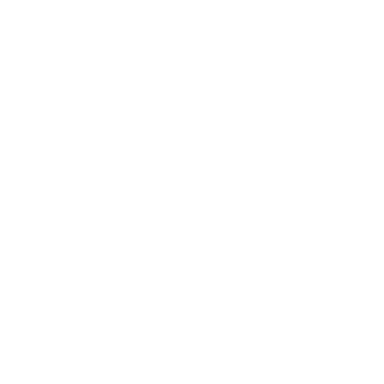